Рекомендации учителя-дефектолога для родителей детей с ОВЗ
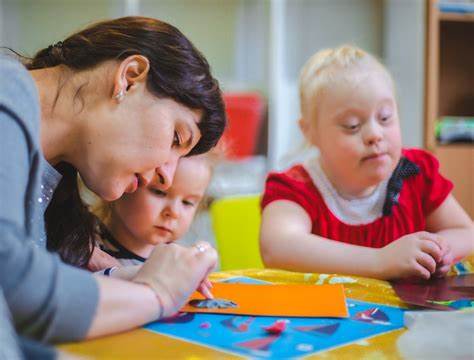 Учить ребенка показывать и называть на наглядном материале (картинках)времена года: осень-зима-весна-лето
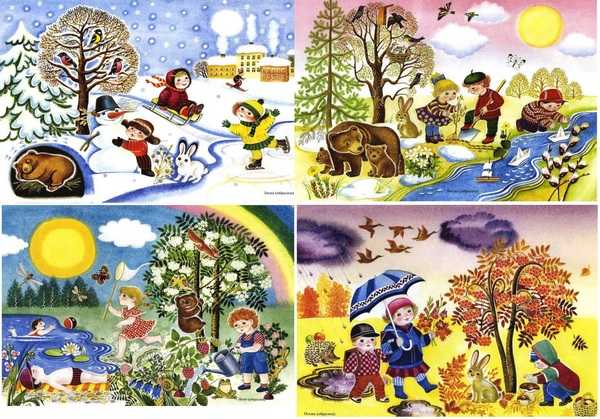 Учить называть и показывать пальцы на руках:большой-указательный-средний-безымянный-мизинец
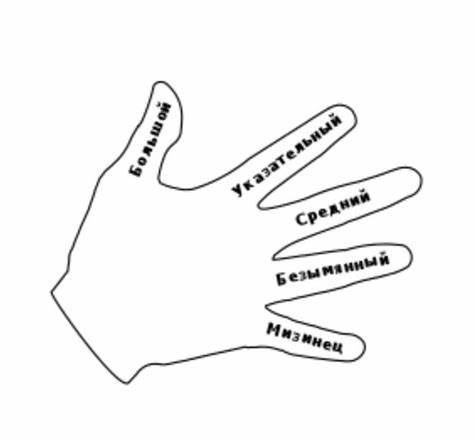 Учить называть и показывать правую и левую стороны тела: это праваярука (нога), это левая рука (нога)
во время еды, рисования и др. обращаем внимание ребенка на функциональные преимущества правой руки. С леворукими детьми работаем индивидуально, ни в коем случае не переучивая и не ругая их)
    В какой руке держишь ложку?
    В какую руку взял хлеб?
    В какой руке держишь карандаш?
    в Какой рукой придерживаешь лист бумаги?
На одной руке 5 пальцев, на другой тоже 5 пальцев. На двух руках 10пальцев.
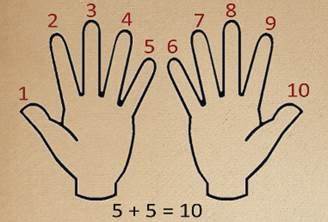 Играть (регулярно упражнять) с прищепками: нанизывать правой и левойрукой прищепки различной формы на край картонной коробки или твердыйлист.
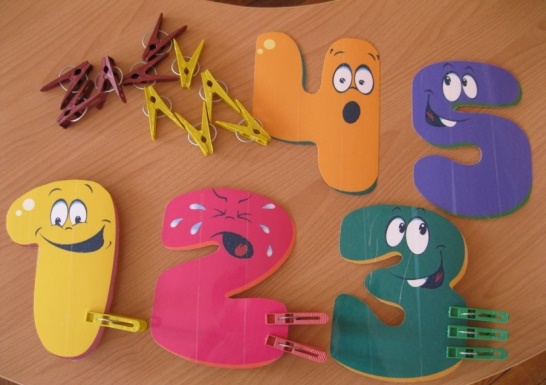 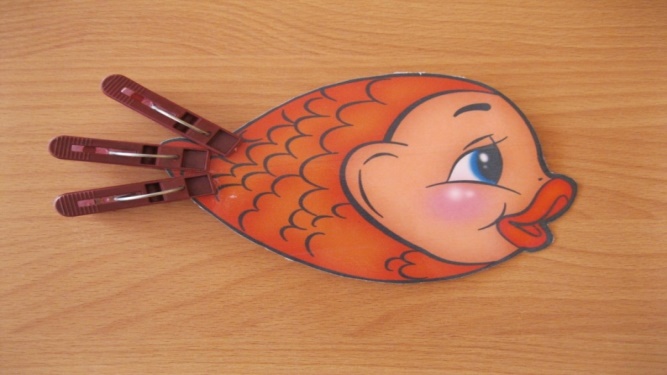 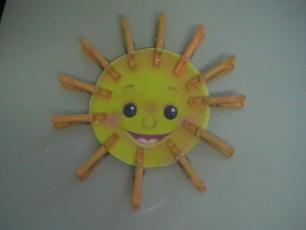 6. Скручивать длинные ленты (3-5 метров) (движения больших пальцев отсебя и к себе)7. Учить самомассажу кистей рук и пальцев кремом-гелем для рук (заодноповторяем название пальцев. Ежедневно утром или перед сном.
8. Учить правильно называть цвет, форму, величину предметов (красный,
синий, желтый, зеленый), постепенно добавляем оттенки. Форма: круг,
треугольник (обратить внимание, что у треугольника ТРИ угла), квадрат,
прямоугольник, овал.